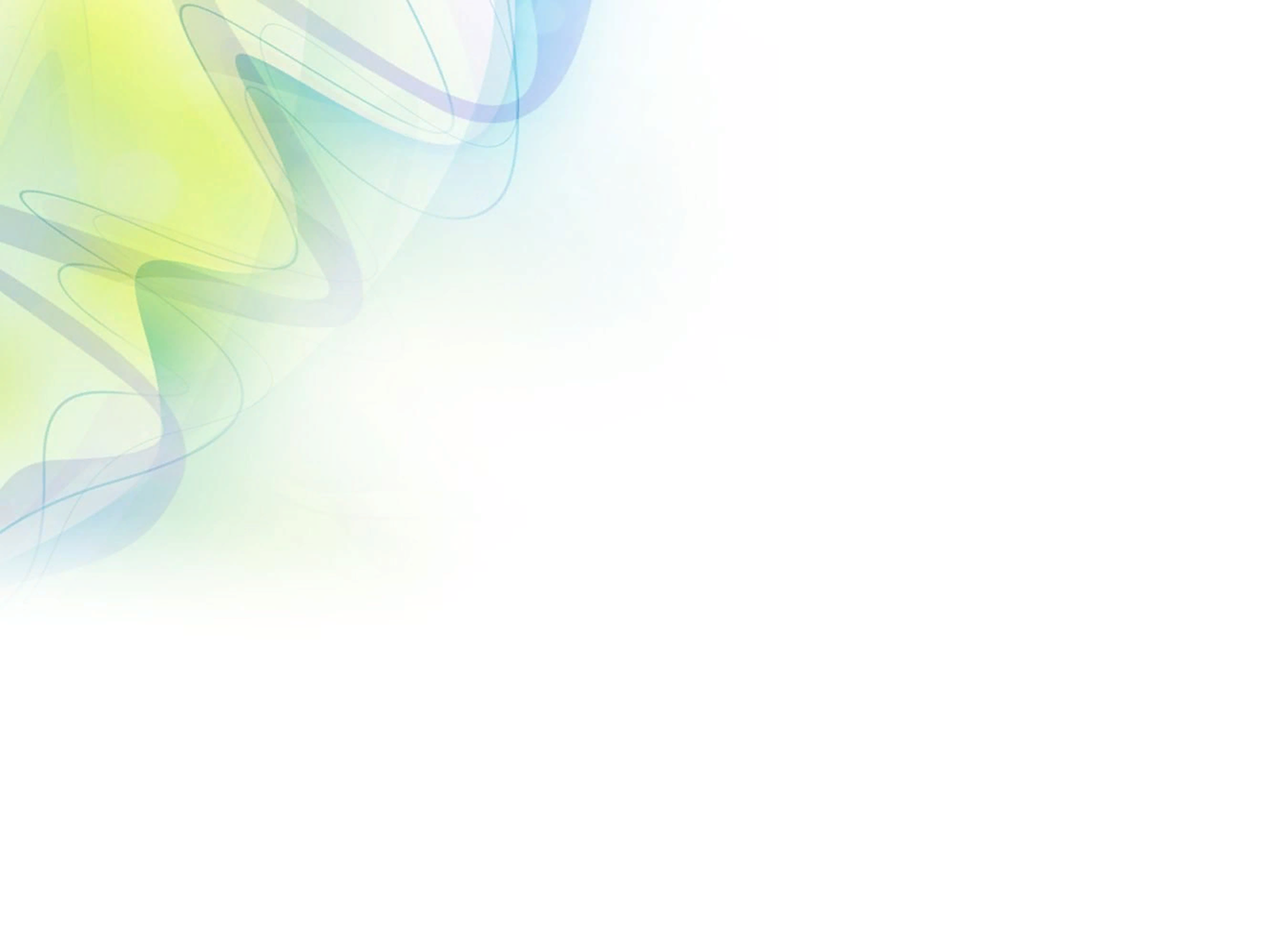 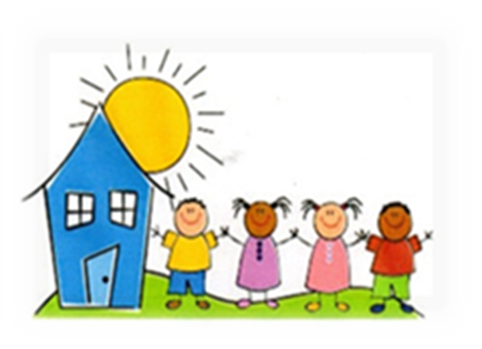 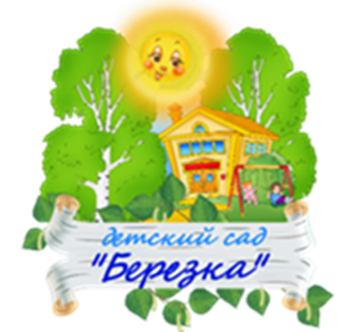 Қарағанды облысы білім басқармасының
Шахтинск қаласы білім бөлімінің
«Берёзка» бөбекжайы» коммуналдық
мемлекеттік қазыналық кәсіпорны
«Сырттай балабақша»
«Заочный детский сад»
«Біздің аяқтарымыз тегіс жолмен жүреді»
«По ровненькой дорожке шагают ножки наши»
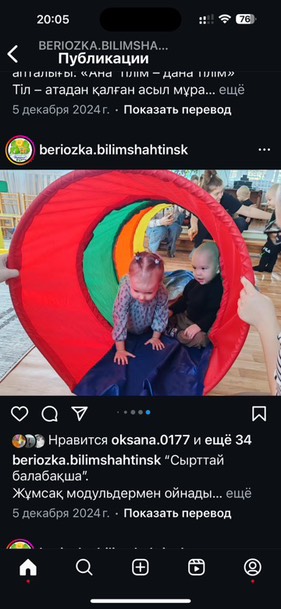 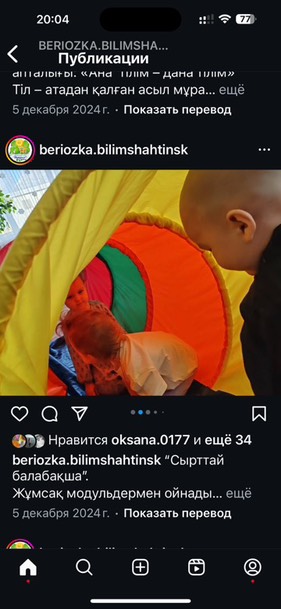 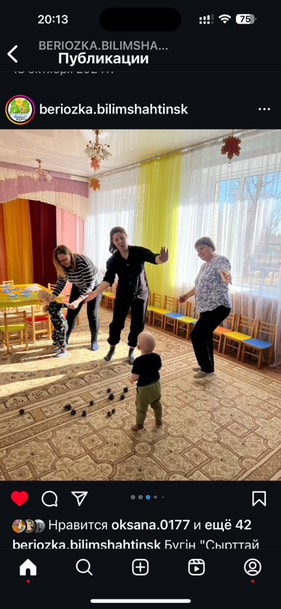 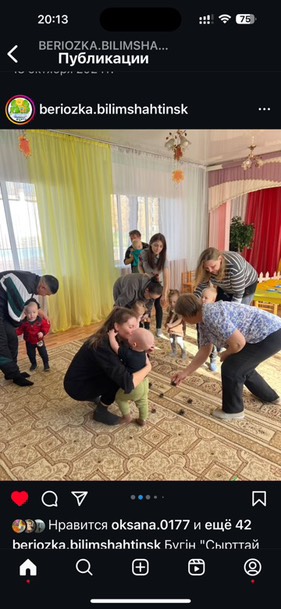 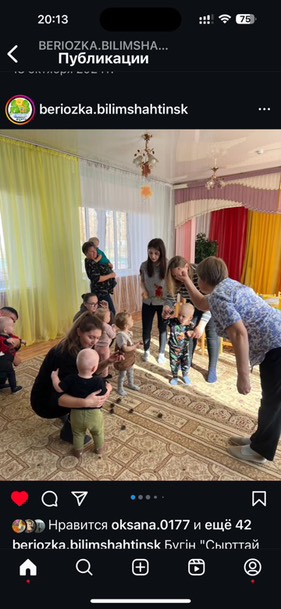